CLIMATE CHANGE AND REFUGEES
In recent years, the concept of “environmental refugees” has gained new importance.
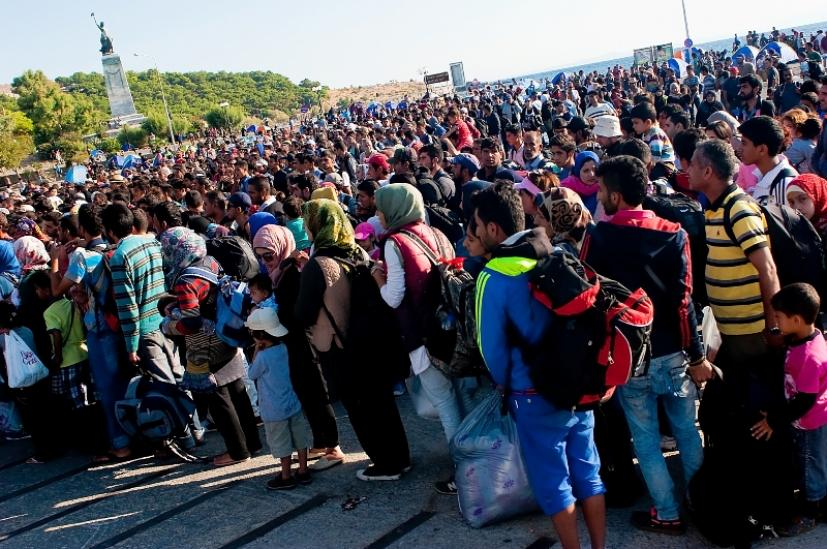 Global climate change and desertification have threatened the livelihoods of millions of people, causing many to leave home in search of new opportunities.
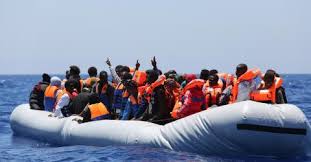 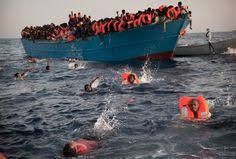 Environmental refugees are people who have been forced to leave their traditional habitat, temporarily or permanently, because of a marked environmental disruption that seriously effects the quality of their life.
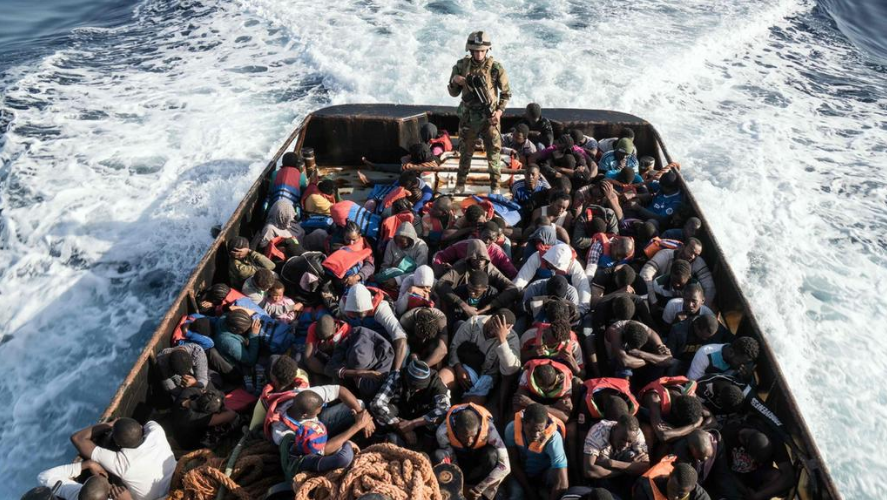 Beyond food and water shortages, people are being forced out of their homes because …
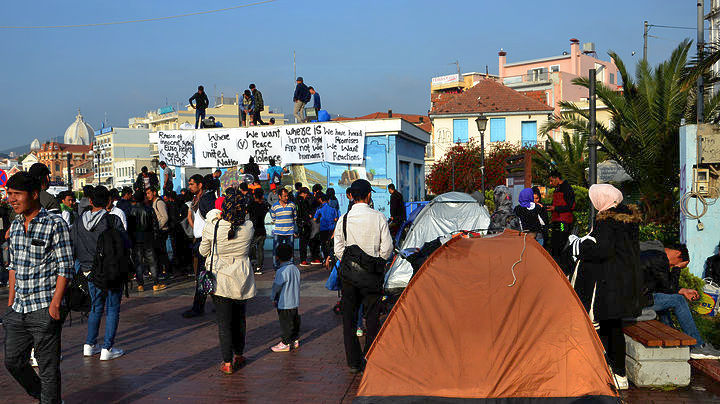 … they can no longer gain a secure livelihood in their homelands.
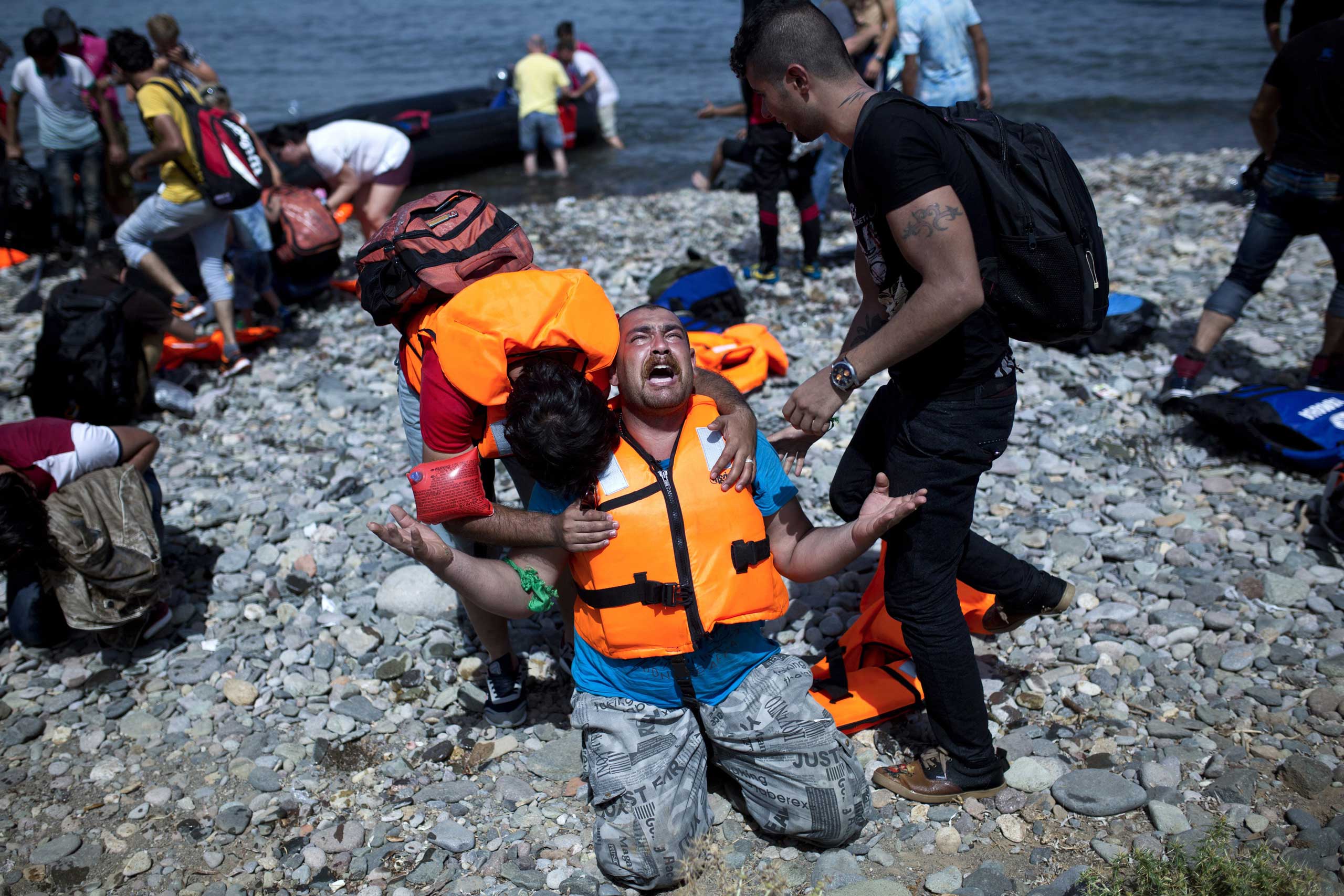 Drought, soil erosion, desertification, deforestation and other environmental problems, together with the associated problems of population pressures and profound poverty.
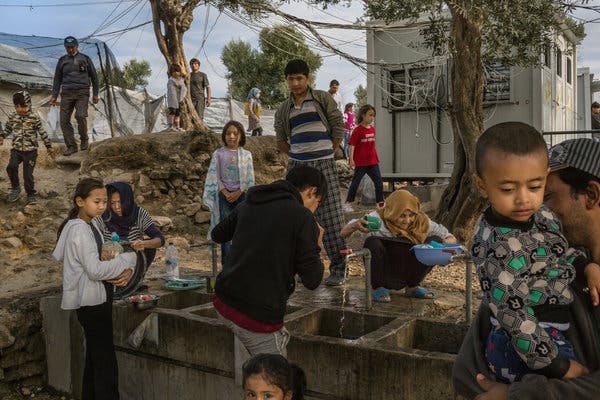 Climate change will have enormous effects on many populations, especially those in coastal and low-lying areas like Vietnam, the Netherlands and certain parts of the US. Even the most optimistic case showed 85% of UK cities with a river, including London, would face increased flooding.